New on-line resources at Scotland’s Plant Health Centre
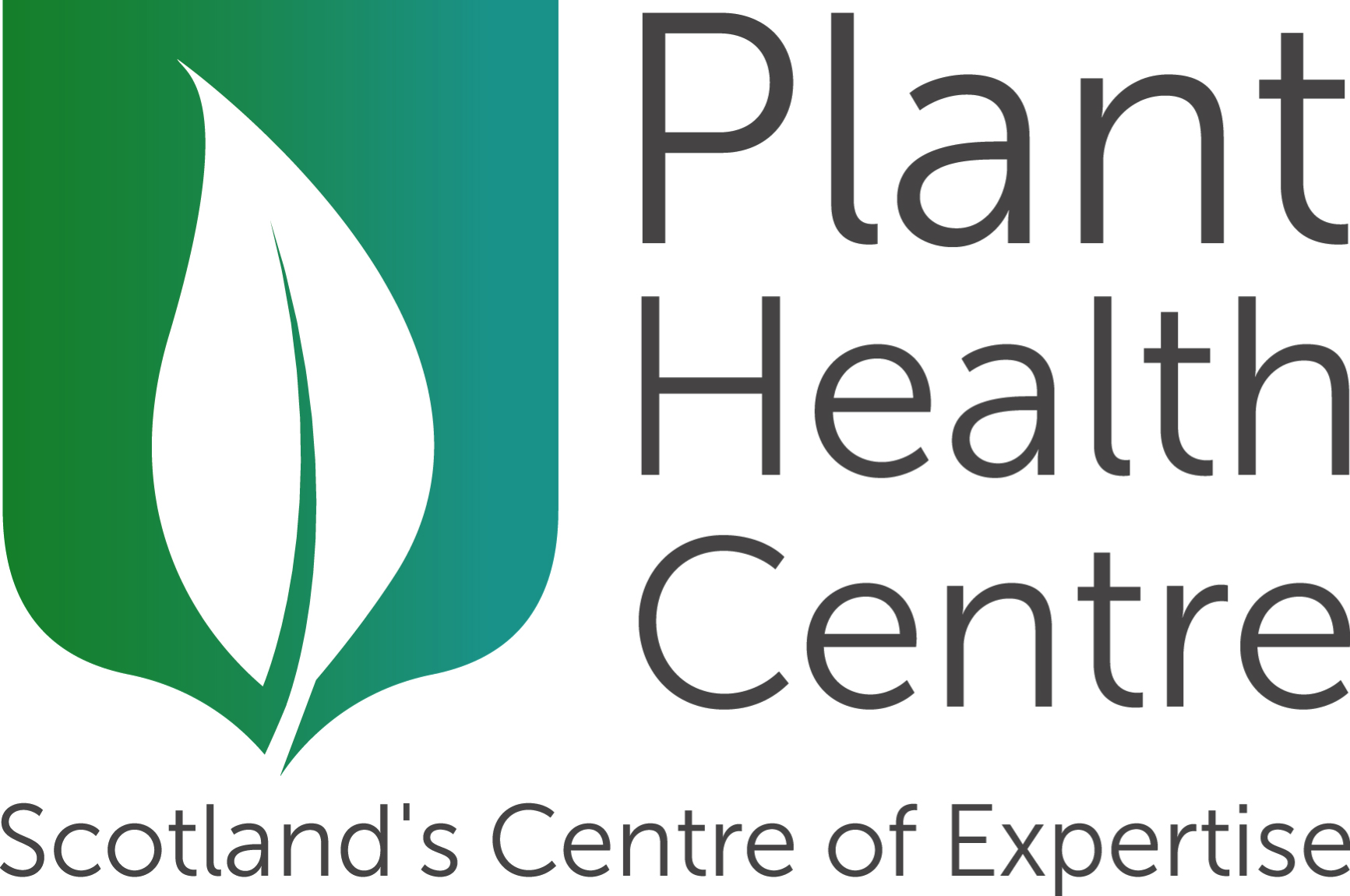 A narrated video follows this slide
Dr Joanne Taylor
Dr Katy Hayden
Royal Botanic Garden Edinburgh
www.planthealthcentre.scot
@PlantHealthScot
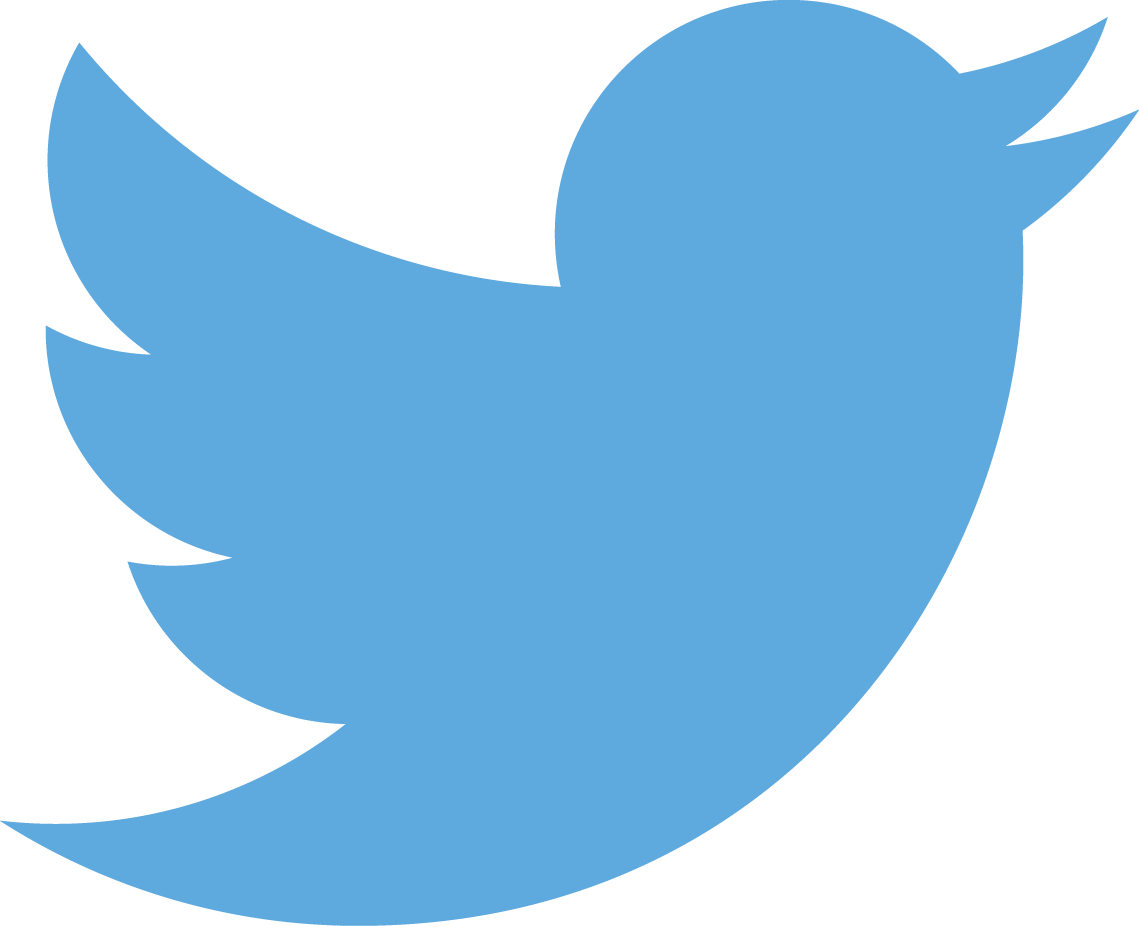